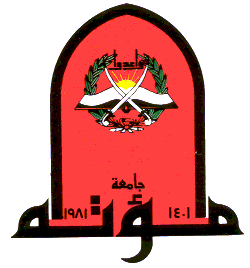 Pelvic Organ Prolapse (POP)
Dr. Ahlam Al-Kharabsheh
Assistant Professor, OBS & GYN department
Mu’tah University
Pelvic Organ Prolapse
A prolapse is a protrusion (herniation ) of an organ or structure beyond its normal anatomical site. (into the vagina or outside the it)

Pelvic Organ Prolapse (POP) is usually classified according to its location and the organ contained within it (bladder-urethra-uterus-cervix-vagina-rectum).
Prevalence
It affects 12 – 30 % of multiparous and 2% of nulliparous women.

It is extremely common problem. About 11 % of women will have one kind of the operation for prolapse during their life.*







                                                                *Olsen AL, et al. Obstet Gynecol. 1997; 89(4):501-6
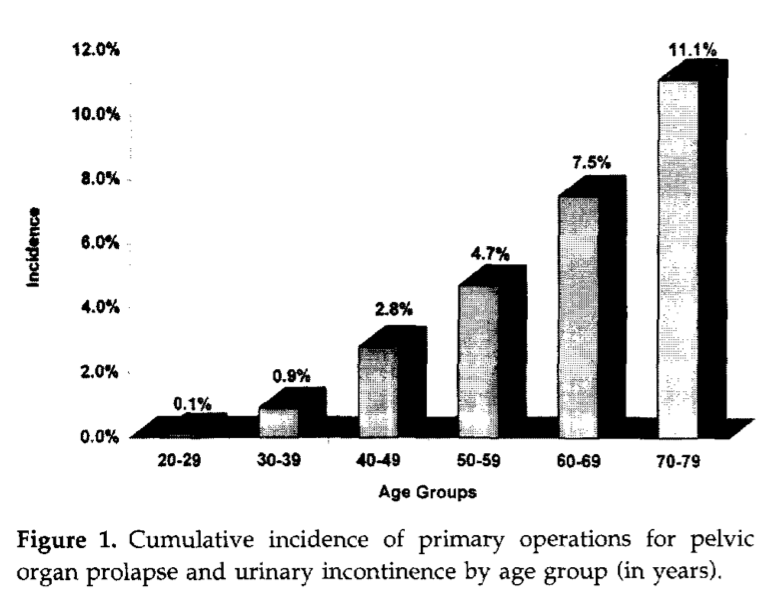 It is the disease of multipara
In para 1 the risk increase 2 fold while in para 2 the risk increase 4 fold
The lifetime risk to have a surgery for Prolapse increase with age
Classification
I- Vaginal wall prolapse:

A- Anterior vaginal wall prolapse (Antrior compartment prolapse) (present with urinary symptom )
 urethrocele.
 Cystocele.
 cystourethrocele.

B- Posterior vaginal wall prolapse (Postrior compartment prolapse): (Present with GI symptoms)
 Rectocele.
Enterocele.

C- Apical vaginal wall prolapse: (Apical compartment prolapse)
Vault prolapse (after hysterectomy).
Mechanisms that support the uterus in its place :
1- Uterine Direction (anteverted anteflexed uterus)

2-Delancy’s level of support
1st level (Suspension)
Uterus , Cervix and upper part of the vagina are suspended from above by the Cardinal ligaments (Transverse cervical ligament) and the Uterosacral ligaments (Both together are called parametrium) , the part that continues to the upper part of vagina is called paracolpium.
-These ligaments are cut during Hysterectomy lead to Vaginal vault (cuff) prolapse

2nd level (Attachment)
Supports the middle part of the vagina , by pelvic diaphragm and endopelvic fascia
(these attachment affected during 2nd stage of vaginal delivery )

3rd level (Fusion) 
Support Distal part of vagina  fused anteriorly with the urethra , posteriorly with the perineal body and Laterally with the levator ani muscle.
 -Episiotomy weakens the perineal body
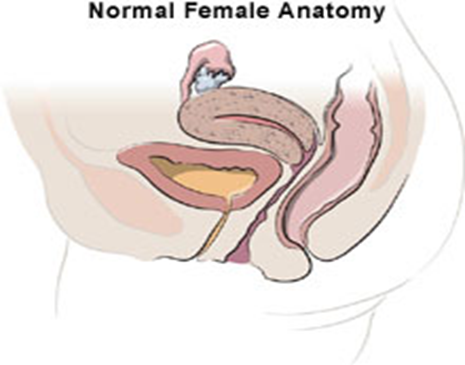 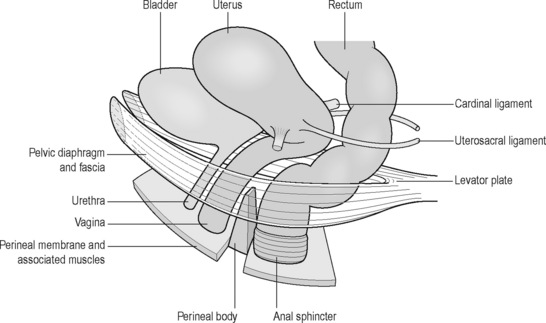 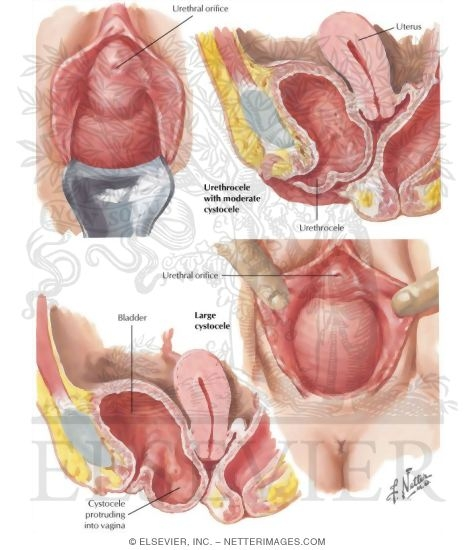 Bulging of the anterior vaginal wall into the vagina
Bulging of the anterior vaginal wall outside the vagina
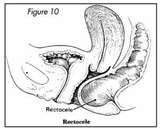 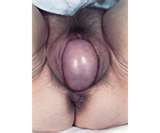 Posterior vaginal wall prolapse 
(mostly involve the rectum )
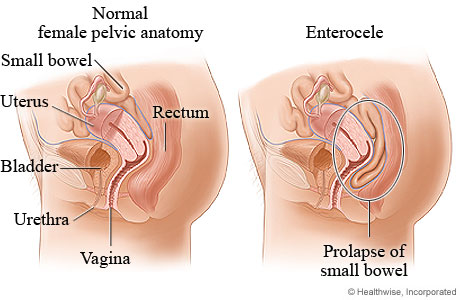 Present as posterior vaginal wall prolapse
Classification
II-  Uterine prolapse:Of 3 grades:

Grade 1: descent within the vagina.
Grade 2: Descent of the cervix outside the introitus but not the
              body of the uterus.
Grade 3: Descent of the whole uterus outside the introitus
             (Procidentia).

III- Combined type.
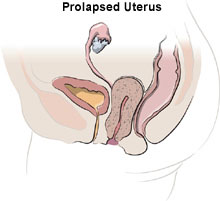 Grade 1 
The cervix descend inside the vagina
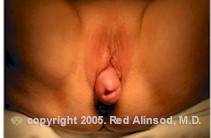 The cervix outside the vagina 
Grade 2
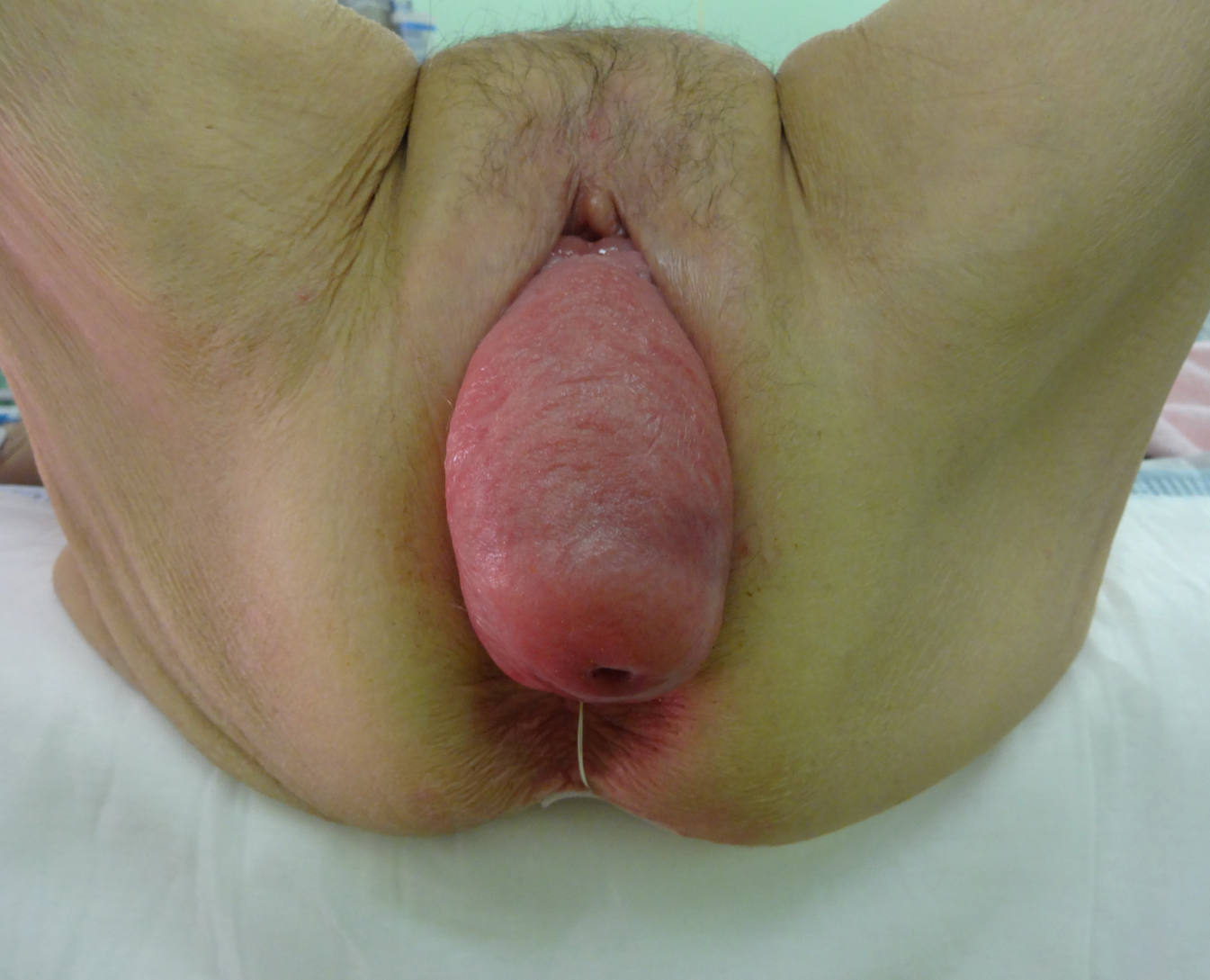 These pt. older than pt. in previous picture because of 
1-atrophid vaginal mucosa (Lost rugae of the vagina)
2-atrophid labia 
3- scarce pubic hair
Grade 3
Apical prolapse in hysterectomy pt. (vault prolapse)

In these pt. there is no hysterectomy scar so, it may done vaginally or by laparoscope
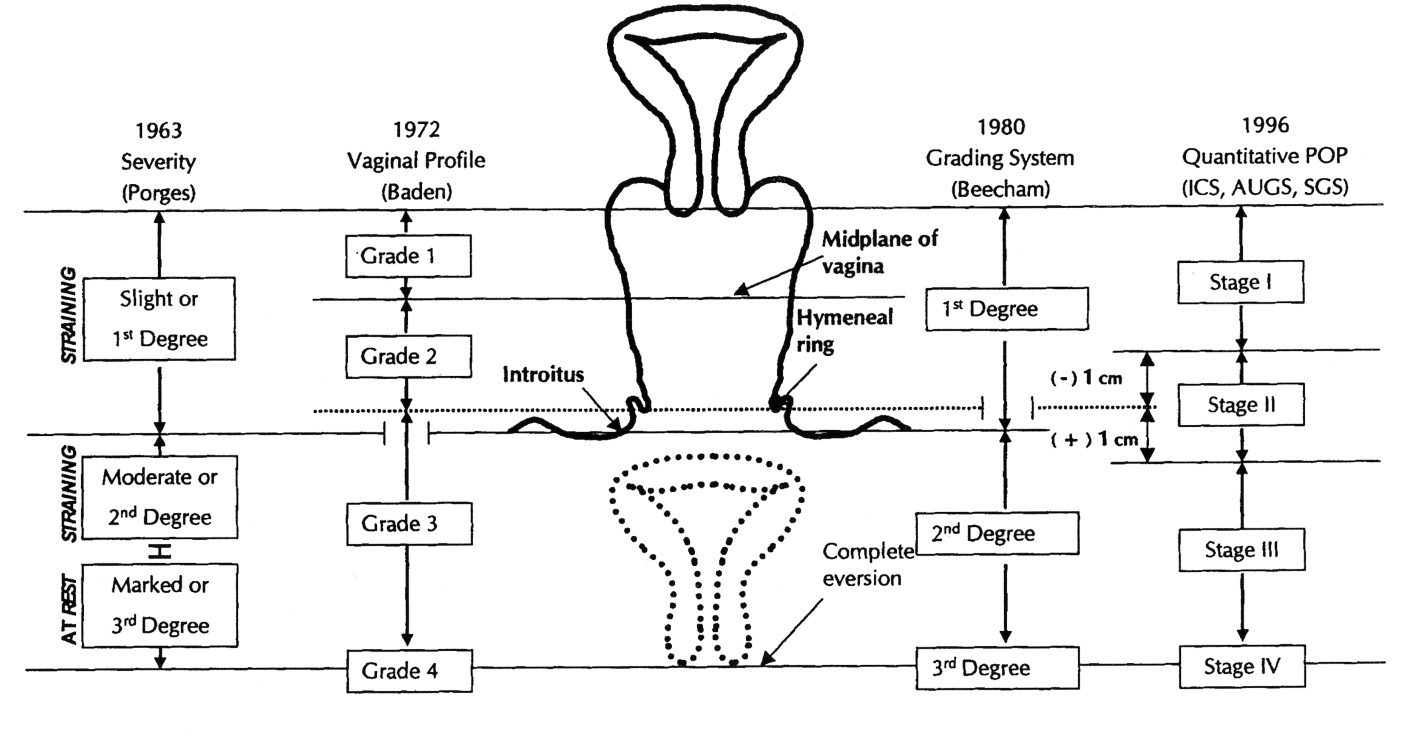 the Hymen as a Landmark
The Baden and Walker Grading System (1968)
Grade 0	no prolapse
Grade 1	prolapse halfway to the hymen
Grade 2	prolapse to the introitus
Grade 3	prolapse halfway beyond the
                                           hymen
Grade 4	complete prolapse (Procidentia )
ICS CLASSIFICATION (1996) Quantitative Pelvic Organ Prolapse (POP-Q)
The topography of vagina is described using six points (2 on anterior vaginal wall, 2 on the superior vagina, 2 on the posterior vaginal wall). In addition to other 3 points.
Aa : located on the anterior vaginal wall.
* It’s 3cm above the hymen when there is no prolapse.
Ba : located on the anterior vaginal wall.
*It’s 6cm above the hymen (3cm from Aa) when there is no prolapse.
Ap : located on the posterior vaginal wall.
*It’s 3cm above the hymen.
Bp : located on the posterior vaginal wall.
It’s 6cm above the hymen when there is no prolapse.
C : Anterior lip of the cervix.
D : Posterior vaginal fornix.
gh: Midpoint between the external urethral opening and vaginal opening and
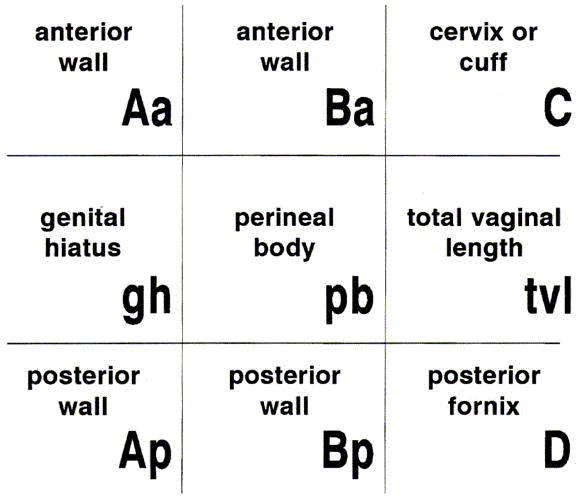 -ve above the hymen 
+ve below the hymen
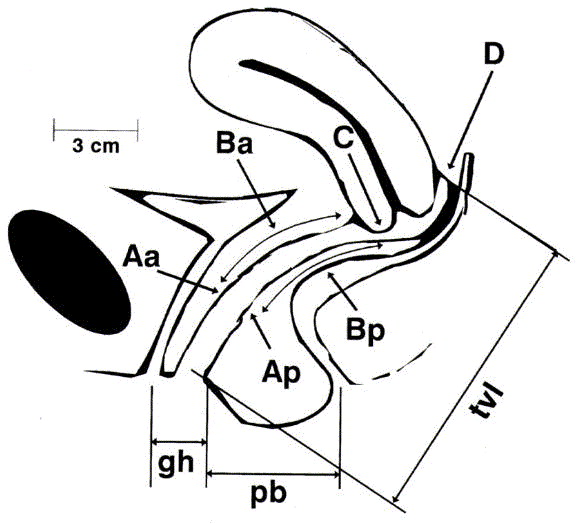 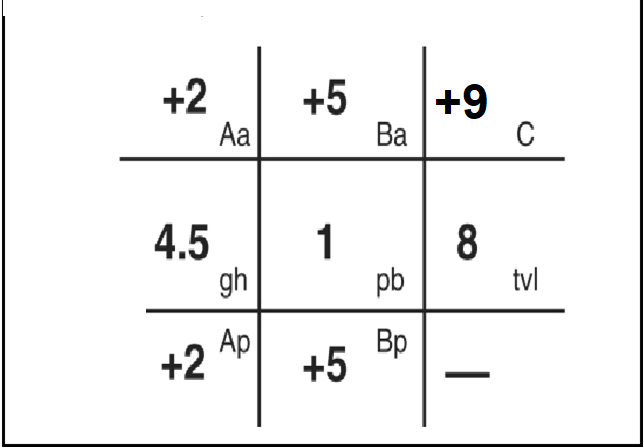 Aa : +2             Ba : +5  (anterior vaginal wall prolapse)
Ap : +2             Bp :+5 (posterior vaginal wall prolapse)
C : +9          (tvl : 8 )  (apical prolapse (vaginal vault prolapse))
We said these pt. have vaginal vault prolapse because it the distal part
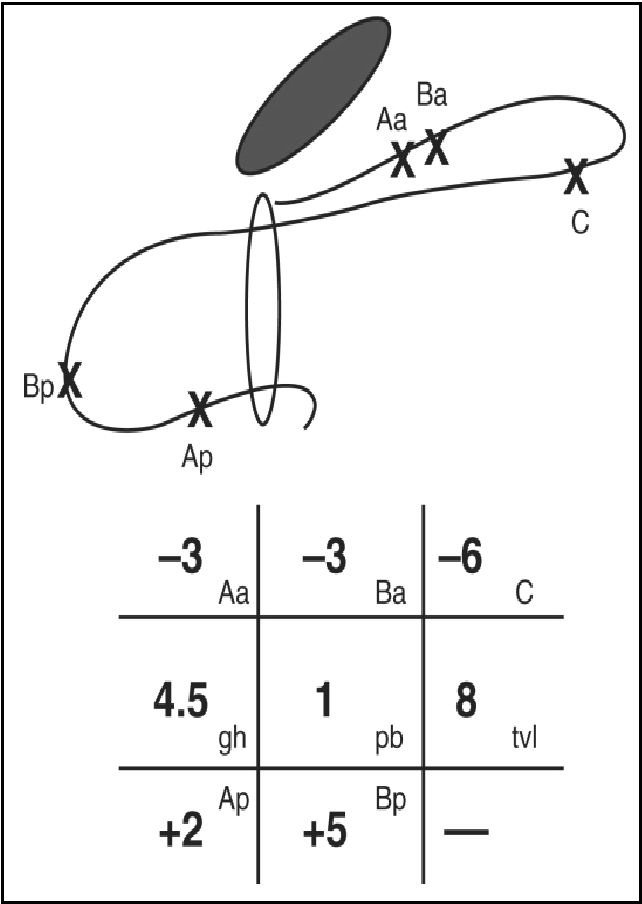 Ap : +2 (2 cm below the hymen)
Bp : +5 (5 cm below the hymen)
 (posterior vaginal wall prolapse)
Ba : - 3 (normally -6)
 (anterior vaginal wall prolapse)
 D point is absent indicating Hysterectomy , so C = Cuff.
We name the pt. by most distal prolapse 
In these pt. ---- posterior vaginal wall prolapse
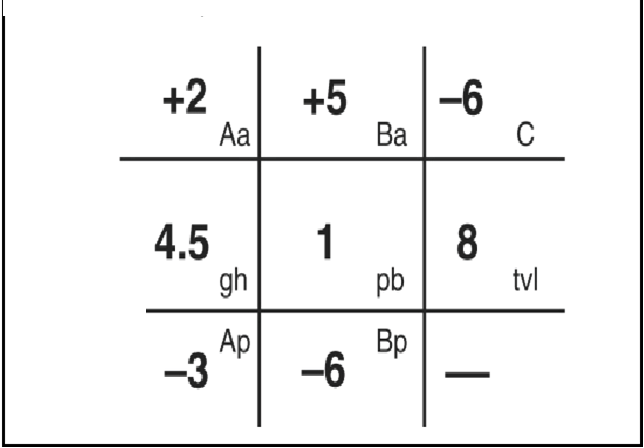 Aa +2
Ba +5
( anterior vaginal wall prolapse.)
ICS CLASSIFICATION (1996) Quantitative Pelvic Organ Prolapse (POP-Q), Simplified
Stage 0:  no prolapse
Stage I:  the most distal portion of the prolapse is > 1cm
                 above the level of the hymen
Stage II:  the most distal portion of the prolapse is  1cm
                   proximal to or distal to the hymen
   Stage III:  the most distal portion of the prolapse is >
                   1cm below the plane of the hymen.
Stage IV:  complete eversion of the total length of the
                     vagina. (Procidentia)
Etiology of Prolapse
1- Congenital (genetic factor): 
Prolapse may occur in nulliparous.(2%)
More common in certain races than others. (more in whitish women)
It is familial. (by 2.5 folds)

2- Childbirth: 
Multiparity.
Prolonged labor.
Difficult vaginal delivery. (The single major factor for POP)
(instrumental delivery –prolonged 2nd stage of labor)
Etiology of Prolapse
3- After hysterectomy.(usually vault prolapse ) (Incidence 1-10% & usually accompanied
by enterocele (70%).
4- Raised intra-abdominal pressure:
Chronic cough.
Chronic constipation. (Cretinism)
Pregnancy, labor and delivery.
Large pelvic and abdominal tumor.
Ascitis.

5- Ageing: common in post menopausal women.

6- Obesity (BMI >25).
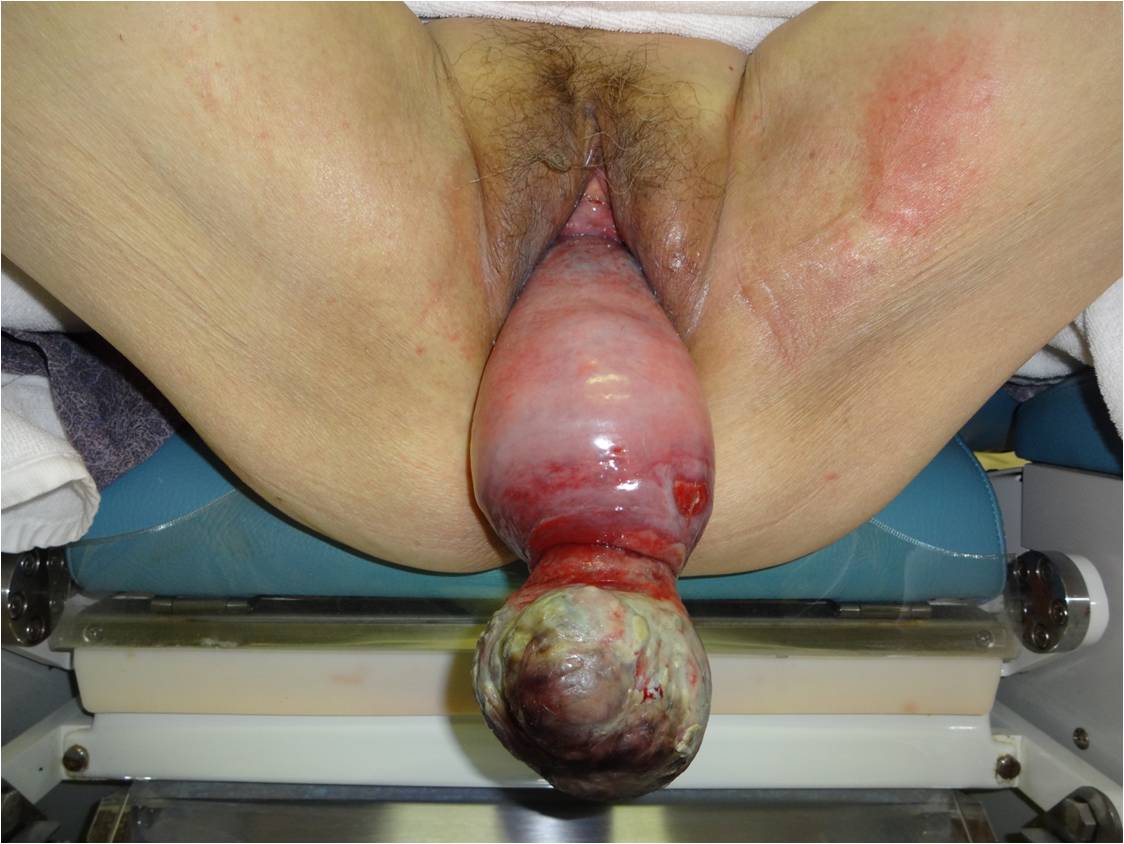 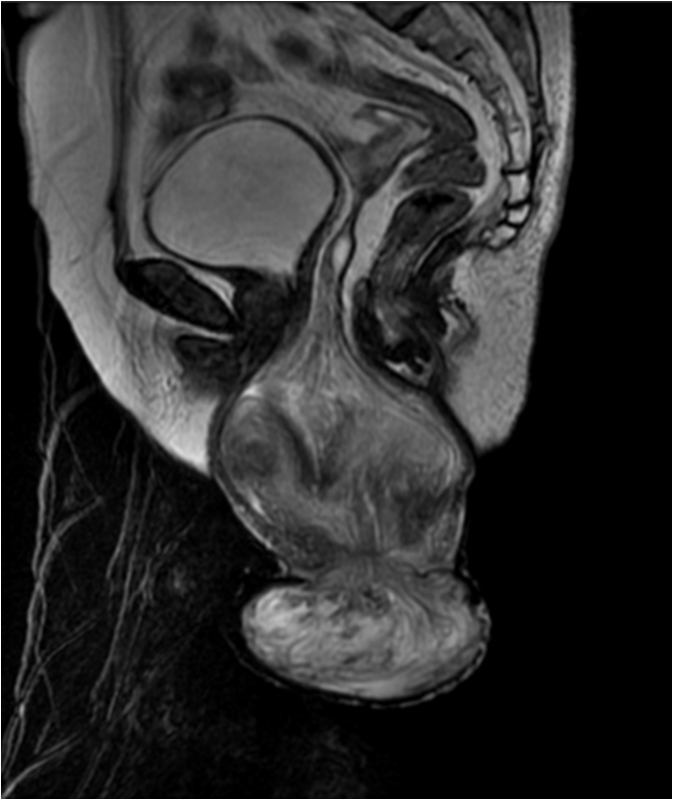 Procidencia prolapse with Large mass in uterus and ulcer
MRI to the same pt,
Clinical features
History:
1) Prolapse specific symptom 
Lump protruding from the vagina either on straining or even at rest.
Lower abdominal discomfort and back pain.
2) prolapse related symptom 
In anterior compartment prolapse: urinary frequency, urgency, voiding difficulty (High residual urine ending with UTIs), urinary tract infections and stress incontinence.
Posterior compartment prolapse: incomplete bowel emptying, constipation.
Sexual dysfunction. (deep dyspareunia ) (Leakage of urine or feces during intercourse)
Splinting and Digitation
POPDI-6: Pelvic organ prolapse distress inventory 6 (higher score – higher severty )           PISQ-12: Pelvic organ prolapse/urinary incontinence                                       sexual function questionnaire
** Procidentia: Bloody vaginal discharge due to ulceration
          and infection of the most dependent part of
          prolpase(Decubitus ulcer).
(congestive occur with chronically prolapse organ )
(should manage the ulcer before correction of procidentia )
Abdominal examination: to exclude tumors, organomegaly and ascitis.

Vaginal examination: (Semi-sitting lithotomy position )
On dorsal position, the prolapse could be seen protruding through the introitus. If not, the patient should be asked to push down or cough.
Clinical features
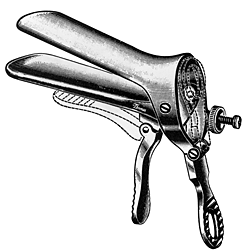 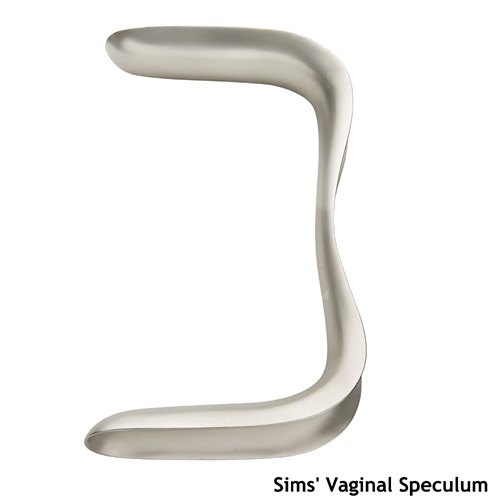 Any ulceration should be detected.

Bimanual exam to exclude pelvic tumors.

By Sim’s speculum and the patient in the left lateral position, the type of prolapse should be identified.

By combined rectal and vaginal digital exam, we can differentiate between rectocele and enterocele.
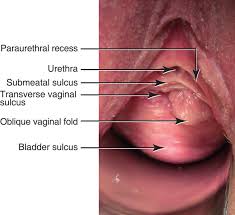 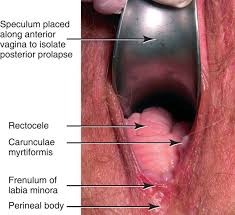 The speculum is placed against the anterior vaginal wall then ask the patient to push. If a mass protrudes ; Posterior vaginal wall prolapse.
The speculum is placed against the posterior vaginal wall then ask the patient to push. If a mass protrudes ; Anterior vaginal wall prolapse.
Differential diagnosis
Congenital or inclusion vaginal cysts.
Urethral diverticulum.
Large uterine polyp.
Pedunculated fibroid.
Investigations
In case of urinary symptoms, GUE, urine culture, cystometry, and cystoscopy may be considered to exclude local causes in the bladder.

In major degree of prolonged uterine prolapse, renal function should be studied to exclude renal failure due to kinking of the ureters.

Imaging study: MRI.
Treatment
The choice of treatment depends on:
The patient wish.
Age of patient and parity.
Preservation of sexual function.

The treatment is conservative and/or surgical.
History of POP treatment
Kahun gynecological papyrus
Hippocratic Succussion
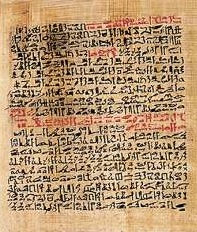 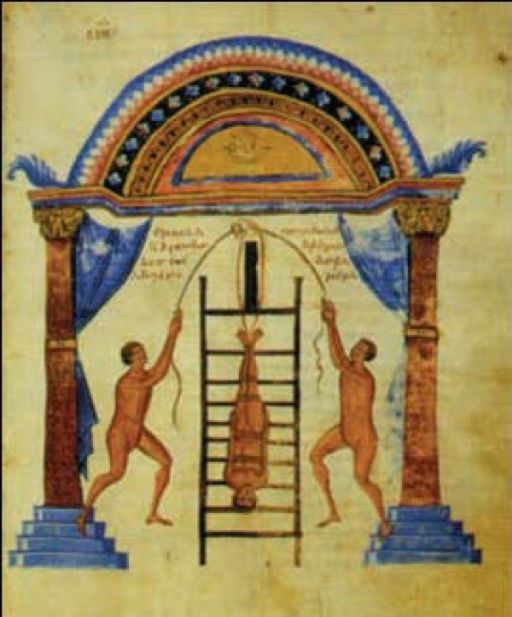 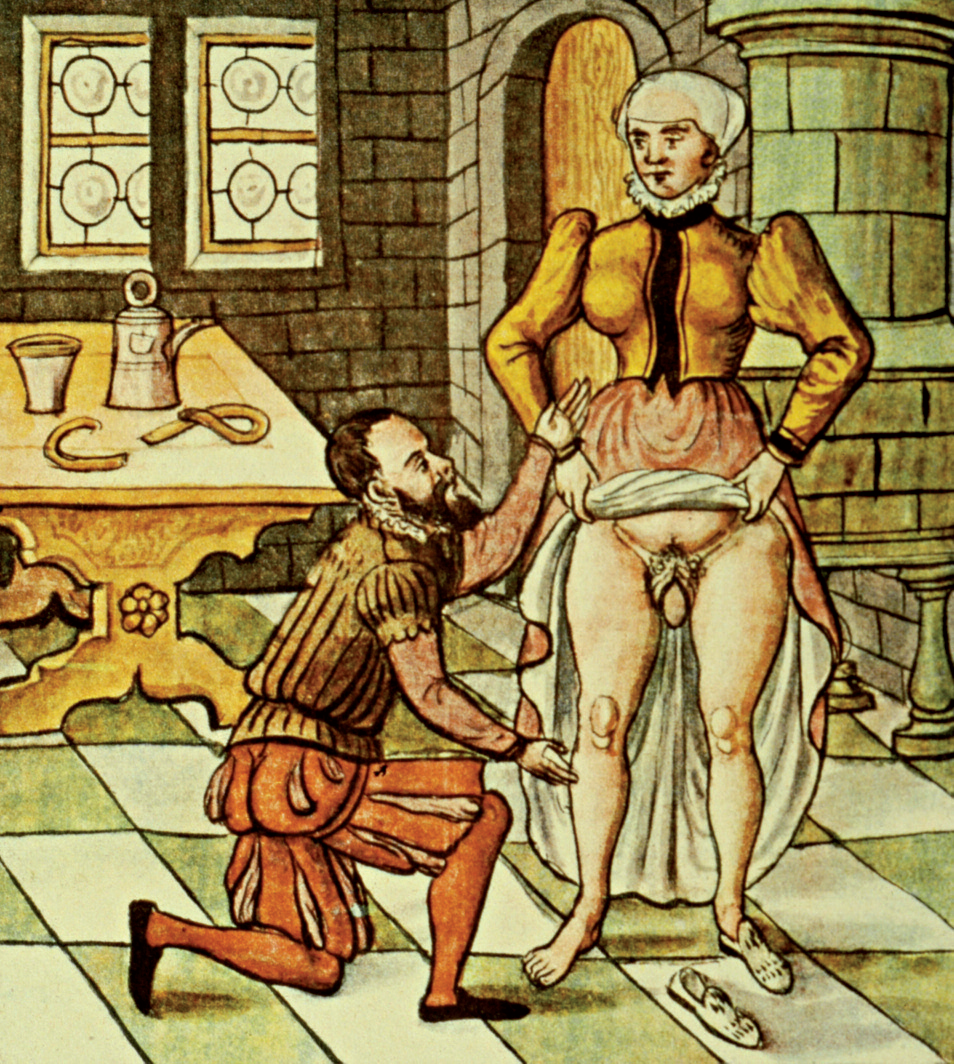 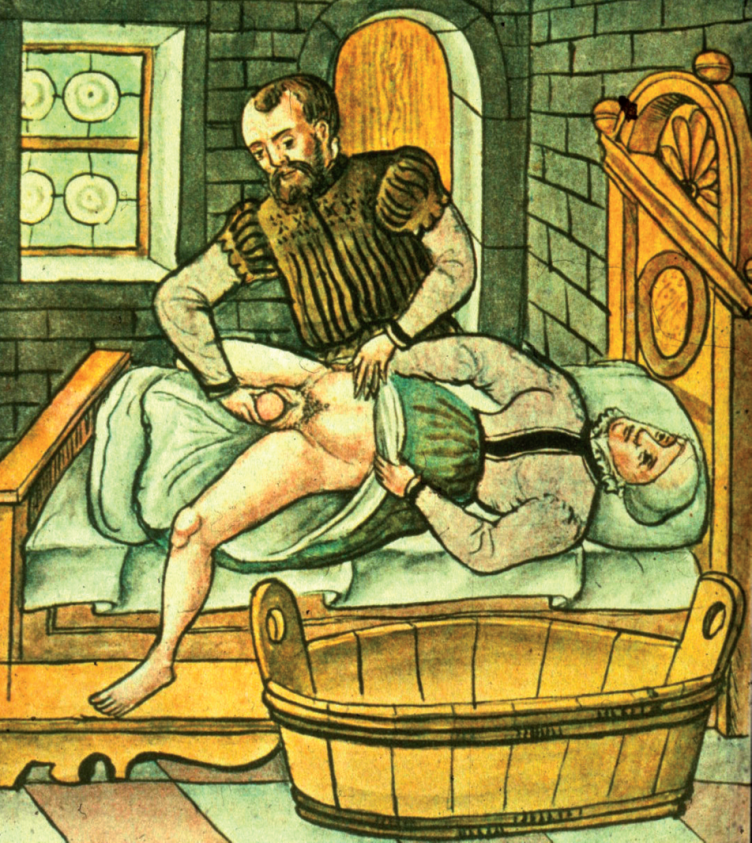 19th century
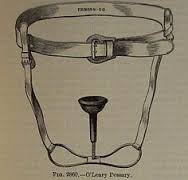 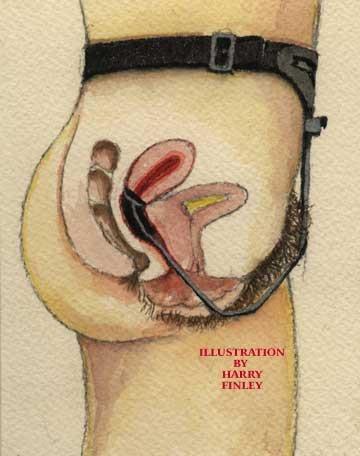 Pessary 1867
Conservative treatment
Attempt should be made to correct obesity, chronic cough and constipation. (correct the rick factor )
If decubitus ulcer is found, then local estrogen for 7 days should be used.
Pelvic floor muscle exercises. (kegel exercise to strengthen levator ani muscle )

Pessary:
Support Pessary: Ring Pessary:
A silicon rubber-based ring pessaries are most popular for conservative therapy. (used in all stages of prolapse + fit with intercourse )
Space- Filling Pessary: Donut, Gellhorn.
(used in advanced stages of prolapse + should removed during intercourse)
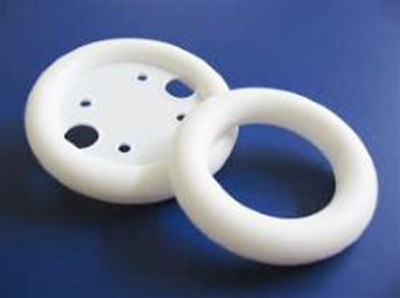 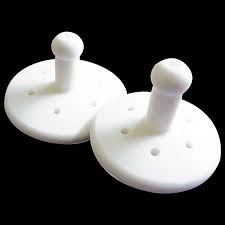 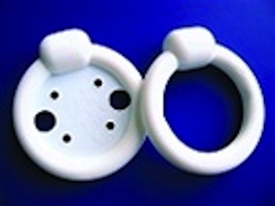 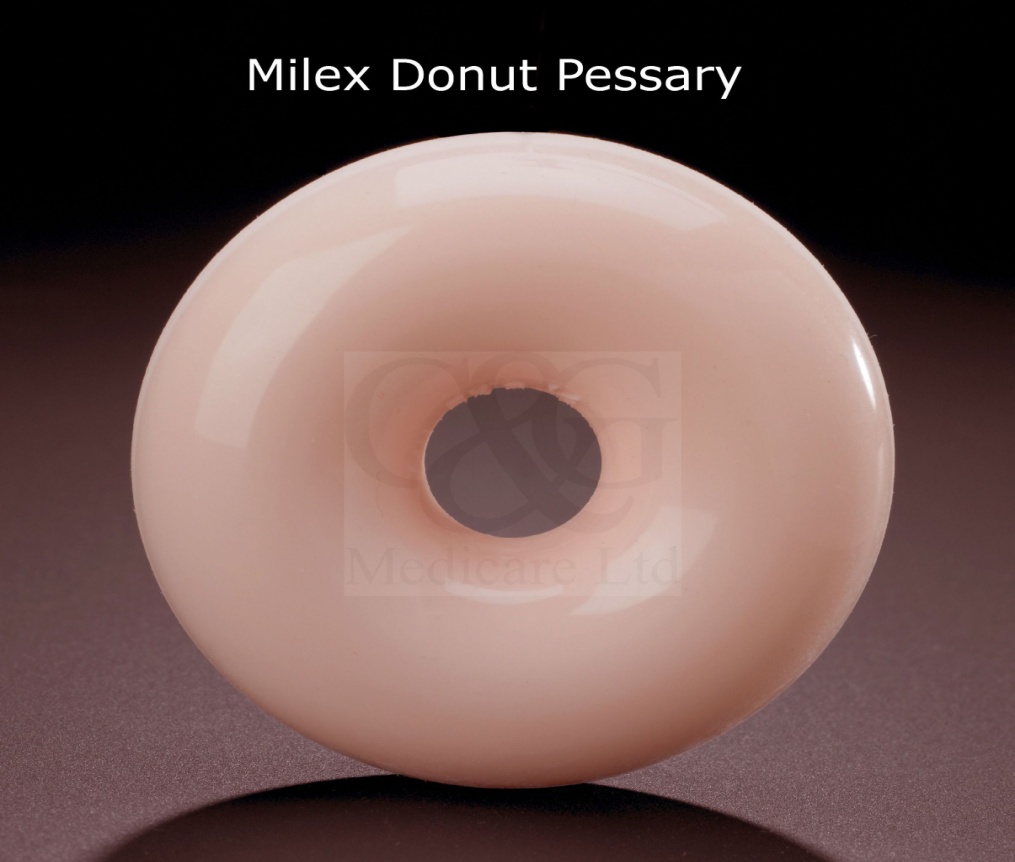 Conservative treatment
They are inserted in the vagina, but should be changed at regular intervals.
The use of ring pessaries my be complicated by vaginal ulceration and infection.

Indications of pessaries:
As a therapeutic test.
Medically unfit for surgery or refused surgery. 
During and after pregnancy.
While awaiting for surgery.
Obliterative surgery (Closure of the vagina).in sexually inactive pt.
Surgical treatment:
Cystourethrocele: Anterior colporrhaphy operation.
Rectocele: Posterior colpo-perinorrhaphy.
Enterocele: Posterior colporrhaphy with excision of the peritoneal sac.

Uterine Prolapse:
Vaginal hysterectomy(if pocidentia ) in elderly patients and those who completed the family or with other uterine or cervical pathology. Adequate vault support of the utero-sacral ligement or the sacrospinous ligament (SSL fixation) is needed. (in pt. completed her family or pt. with uterine or cervical pathology)
Surgical treatment (uterine sparing) (in young age who don’t complete her family )
Manchester operation: amputation of the cervix, bringing of the cardinal ligaments and uterosacral ligaments anterior to the lower uterine segment followed by vaginal repair. (at risk of uterine incompetence )

Sacrohysteropexy: this is an abdominal operation. It involves attachment of a synthetic mesh from the uterocervical junction (isthmus) to the anterior longitudinal ligament of the sacrum.
Trans-vaginal mesh (TVM):
Complications in sexually active woman : Erosions of mesh into the vagina ending with infection and bleeding.
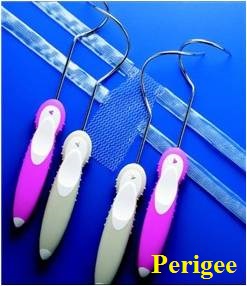 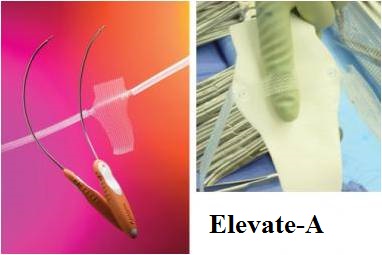 Elevate-A mesh 
Used for Anterior vaginal wall + Apical prolapse.
Perigee mesh 
Used for anterior vaginal wall prolapse.
Surgical treatment
Vault prolapse: (the uterus is absent )
Sacrocolpopexy: The vaginal vault is attached to the sacrum by synthetic mesh.
Sling operation: The vaginal vault is slinged to the anterior abdominal wall by two strips of anterior rectus sheath.

Both operations are carried out by abdominal approach.

Vaginal procedures:   
Sacrospinous ligament fixation (SSLF), Uteroscaral ligament suspension, ileococcygeous suspension, Vaginal mesh kits,
Thank you